www.ctrmadvisory.com
Commodity Trading and Risk Management
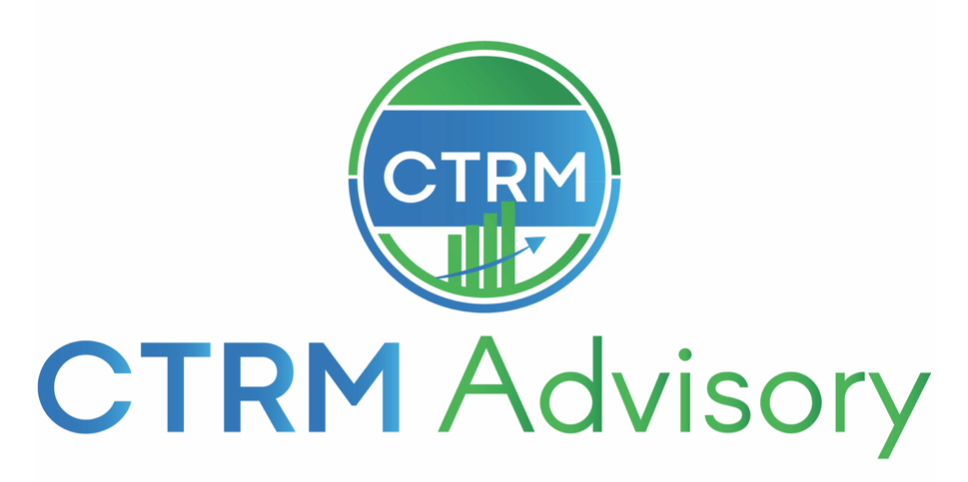 A summary presentation of recommended controls in a physical supply chain & trading business
March 2019
Tony Walker
tony@ctrmadvisory.com
www.ctrmadvisory.com
Risk is good, not properly managing your risk is dangerous
Prerequisites for good risk management;

Full transparency of information across the organisation producing accurate, clear and timely management reporting

A policy framework that is easily understood, has strong top down support and is uniformly and rigorously enforced 

A well defined risk appetite identifying areas of competitive advantage, inferring risks the business chooses to be exposed to and also being clear about where there is no competitive advantage, inferring risks that require maximum mitigation

An imbedded no blame risk culture and educational program such that people in all roles understand the risk/return pay-off of their decision making
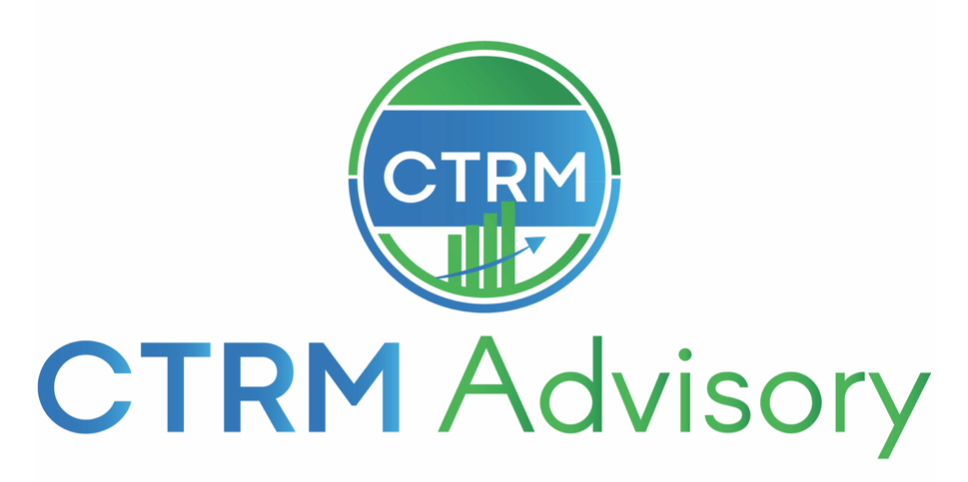 Tony Walker
tony@ctrmadvisory.com
www.ctrmadvisory.com
Data Transparency
Options (best to worst);
Full transactional Datawarehouse solution
Partial transactional database partial independent consolidation
Independent reporting and spreadsheet/system consolidation 
Direct spreadsheet reporting and consolidation

Issues to address;
Reliability of reported data
Standardisation of forward pricing across business units
Ability to link reported profit/loss to position and counterpart exposure
Monitoring of cost items
Understanding of counterparty exposure and potential future exposure
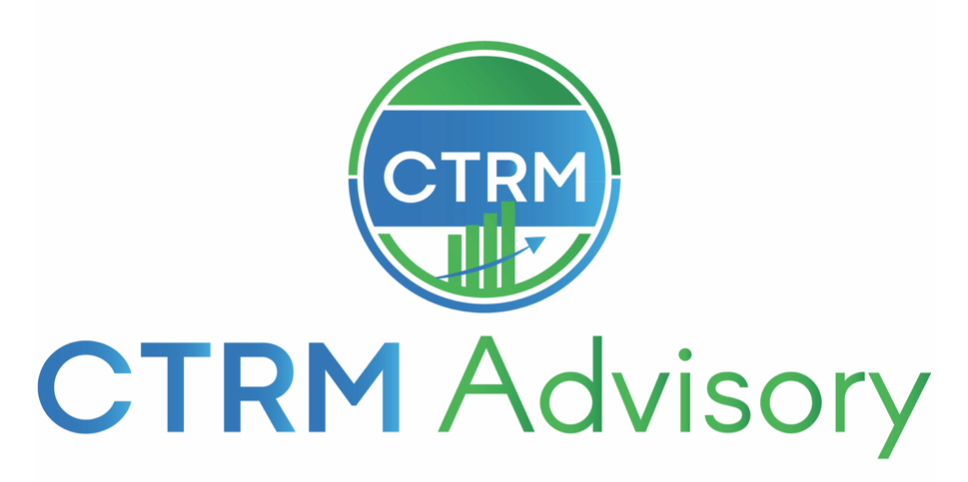 Tony Walker
tony@ctrmadvisory.com
www.ctrmadvisory.com
Recommended Controls
Independent verification of system changes by commercial managers after trade is input
Independent confirmation process
Clear rules on how to mark-to-market
Very clear credit granting criteria
Standard legal contracts
Pricing basis standard market terms with cost items and variations clearly separated
Checks on execution and continued rolling of contracts
Day one profit/loss and unusually large profit/loss change
Realised/unrealized profit/loss variation
 Illiquid price marks and verification with nearest correlated market, not only exchange derivatives  
Ability to measure and well defined rules around foreign exchange exposure
A risk team that understands the products and business which they are there to support
Understanding of derivative risks including greeks when included in the portfolio
Insurance deductible and how this is handled
Independent confirmation of brokerage payments and registering of agents
Know storage managers, what is stored and any change of ownership
Master data set ideally at all locations otherwise with transformation centrally
Observation of characteristic behavior of commercial managers and how they are incentivised
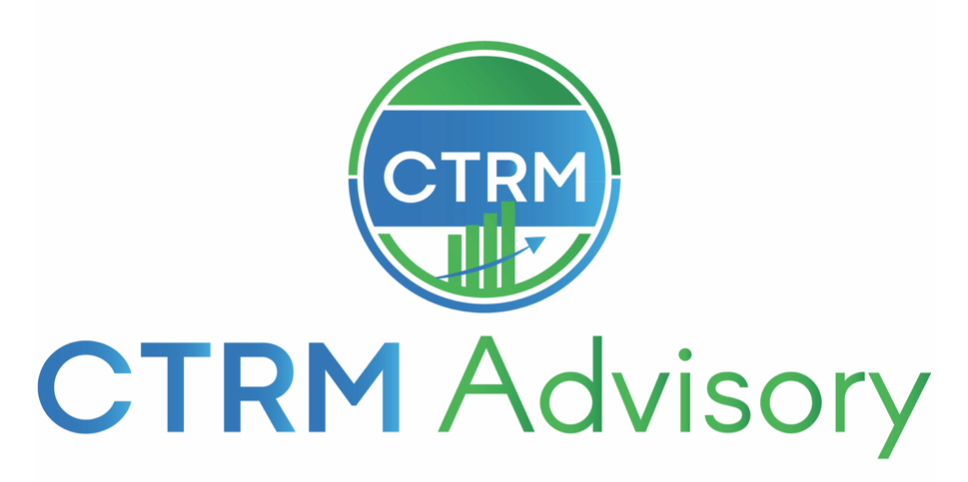 Tony Walker
tony@ctrmadvisory.com
Independent verification of system changes by commercial managers once trade input
Changes to trades can manipulate PnL via cost to offset market values – Leads to masking of real PnL volatility
Changes to product descriptions – Trader slowly changed PME to UCOME which had twice value
Change of counterpart – Trader who had been told to stop trading with one counterpart just put different more creditworthy name
Independent confirmation process
Confirmations from customers must come to independent administrative function and all trades must have 3rd party confirmation . Should be time limit set. 24hrs for trade input 72hrs for confirmation.
Trader sent forged customer confirmation directly to contract desk, the deals did not exist
Trader claimed a basis contracts priced at peak of market and forged confirmation
Trader resigned and then admited to cargo heading to Europe and stocks in Costa Rica that nobody was aware of
Clear rules on how to mark to market
If you buy or sell a particular contract in a location for a certain date then that has to be the price mark
Internal deals between, for e.g. Brazil and Italy where Italy buys a FOB Paranagua Brazil. Then the next day when looking at the contract in both systems, both sides are showing a profit!! Impossible! 
Can either be a non consistent mtm across different locations or because Brazil continued to mark to the price FOB Paranagua while the Italian side had now translated that FOB purchase adding haulage, port costs and freight to create an x-store price so effectively realizing all the profit before making any sale!
Very clear credit granting criteria
Have to have an idea of future exposure of deal as once in place it is hard to reduce exposure until deal executed. Potential future exposure.
Trader placed large volume deal with low creditworthy counterpart as intermediary to more credit worthy counterpart and market had huge move which went way beyond agreed limit
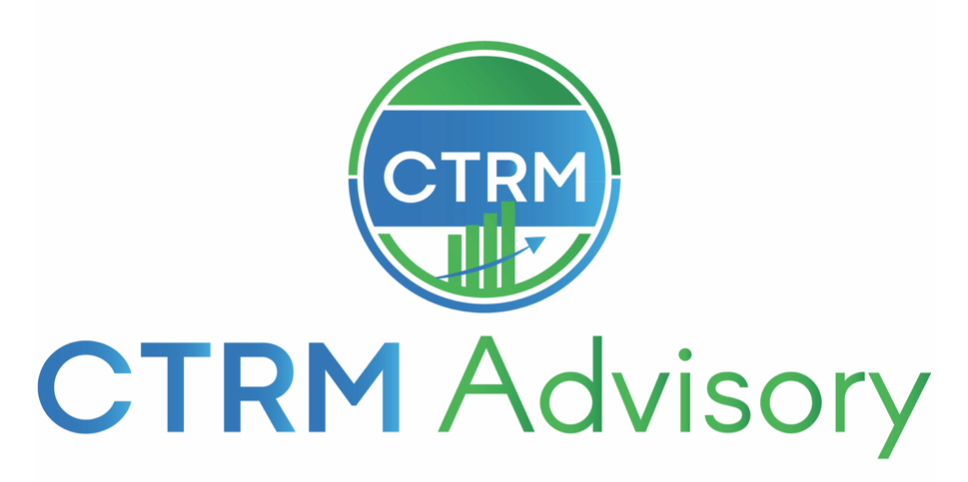 Tony Walker
tony@ctrmadvisory.com
Standard legal contracts
Non standard contracts can create issues for business if negotiated by trader without legal advice
Payment terms which grant credit terms in order to exchange credit risk for profit
Quality standards which give right of counterpart to reject easily and will be mark to market rather than credit driven
Have received forged contracts which differed ownership from one counterpart to another
Pricing basis standard market terms with cost items and variations clearly separated
Important to relate pricing back to recognized markets, locations and dates
All non standard items should be split out into separate cost items
Trader would put in off-market price and claim it was due to specific contractual terms such as load rate, port priority etc.  
Checks on execution and rolling of contracts
Contracts may not be executed due to issues on either side and issue hidden by rolling to a later date. 
Sometimes contracts with a positive mtm are rolled multiple times 1-month or more forward to avoid showing a default and taking hit (low default rate??)
Seen huge abuse of this in origination countries where counterparts were bankrupt and yet forward contracts kept on books with discounted cashflows and no default risk. Need to have correct discounting of receivables including default risk.
Day one profit/loss and unusually large profit/loss change
Sometimes contracts can be structured cleverly to show higher than realisable profit
Saw an example of a capacity deal on pipeline that was spread over 8 years and yet the pipeline would only be in service for 4 years
If there is a cut off point for calculating bonus on profit can see very favourable re-marking of contracts to that point
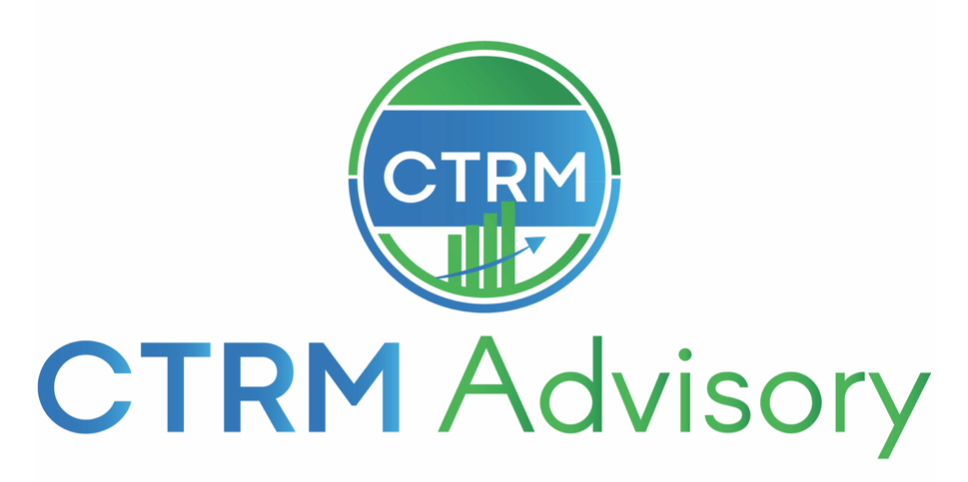 Tony Walker
tony@ctrmadvisory.com
Realised/unrealized profit/loss variation
Commodity books are cyclical in their realized vs unrealized profit/loss so at times the realized is positive and unrealized negative and vice versa
When there is a trend towards increasing realized loss and unrealized profit then investigation is essential
Trader was changing forward deals in many ways, over time we saw 11,000 contract amendments which improved unrealized results while realized results continued to grow increasingly negative
A freight book can look perfectly hedged in the forward book but as the physical voyages are realised this can result in large losses both on the physical charter and the FFA hedge book. So realisation process lead to a running down of entire forward book. 
 Illiquid price marks and verification with nearest correlated market, not only exchange derivative comparison
Have to be able to verify that price marks used for forward mtm are correct. It is not always possible to obtain independent quotes for every market
Have to find a proxy or ideally 2 proxy markets where 3rd party marks or new trade are available
It is not enough to just check to see if prices were moved or whether they were moved in some proportion to an exchange derivative
Had traders lock in a spread between a physical purchase and futures hedge when these two were very uncorrelated and even in different currencies
Best is a regular 3rd party broker or price vendor quote, next is a recent trade, third is a correlated liquid market
Liquidity can be a big problem even when there are daily marks. Seen classic examples in ethanol spreads when small volumes drove market price into the floor.
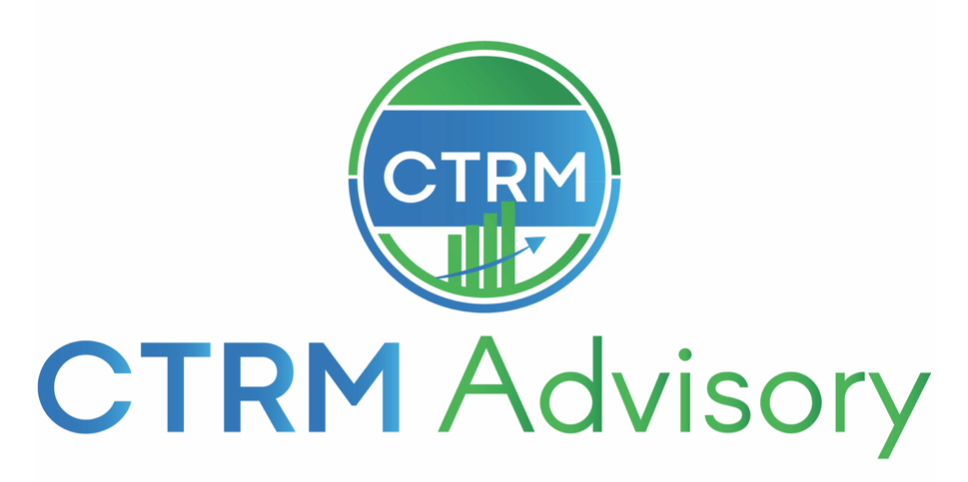 Tony Walker
tony@ctrmadvisory.com
Ability to measure and well defined rules around foreign exchange exposure
Have to know what needs to be hedged. Includes realised or unrealised profit, operational costs 
Need to define if you hedge a purchase in one currency if that product is to be sold into a market in the same currency , or if there are future receivables even Tax, basically everything.
Any business that has an exposure outside reporting currency must have definition and  limits. 
A risk and control team that understands the products and business which they are there to support
It is essential that the control functions can challenge the commercial function. This is essential when contracts or pricing looks suspect or there have been changes to contracts
Had risk identify huge differential between unrealized contract valuation and real market, trader had argued many reasons why it was justified and eventually achieved his wish then when contract was executed a large loss was taken.  
There was a trader who was dealing in early stage carbon credits called CER’s in a company that did not understand that market. He marked his book vs. the liquid exchange contract CER price. Made millions and took bonus then left the company. Then new guy realized they had been screwed. 
Had a freight trader that was running a large book outside of company freight requirements. Physical positions were being hedged with FFA contracts which are not a perfect correlation with a physical vessel on set routes and so the hedging was not linear. He was forced to change this hedge to a 1:1 and it cost millions $.
Mass balance in tank stocks and ability to manage independently as separating credits from physical stock gets complex. This needs physical check and certificate evidence to verify.
Business built on subsidy is a bad idea. Blenders credit example. Long term lease contracts around a subsidy that gets removed by politics can be extremely expensive
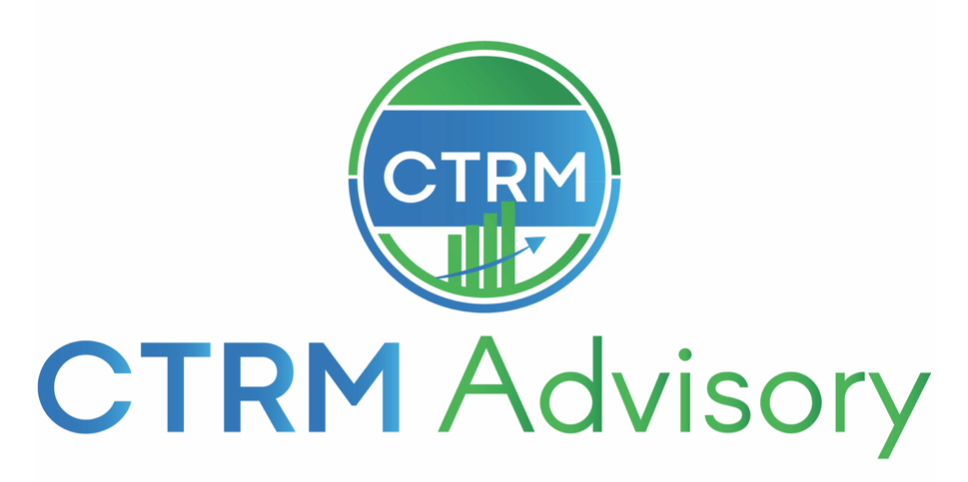 Tony Walker
tony@ctrmadvisory.com
Understanding of derivative risks when in portfolio
If derivatives are going to be used then control functions have to have a very good understanding of the product and pricing
I used to trade an options book for a hedge fund and every day that fund would mtm the options book using underlying at the money valuations. When I sold an out the money structure I could realise millions day one and then the skill was to manage it into expiry to retain as much as possible. Nobody ever challenged me. This can really be manipulated on bonus dates. 
Best to test anybody either trading or controlling derivative portfolios before giving limits or oversight
I ultimately had to dismiss a trader that was trading a very risky derivative portfolio and then had a huge task closing it without losing too much. He went to another commodity company and within six month lost $50m with the same strategy. I got lucky.
Insurance deductible and how this is handled
If there is for example, a minimum 250k for external claims and a pool of smaller claims is distributed as cost to entire business then this can be abused
A trader would underfill vessels and blend low quality product to always result in claims below the 250k threshold to his counterparts. He would then claim on the deductible scheme and those losses would be distributed across all the businesses so he would benefit
Independent confirmation of brokerage payments and registering of agents
Agency and brokerage payments should be fairly standard and if higher, there needs to be a clear edge provided, such as bringing favourable deals
Had a trader register his buyers as agents and then when they bought from him at a high price for their company he would pay them x$/mt directly to their own bank account
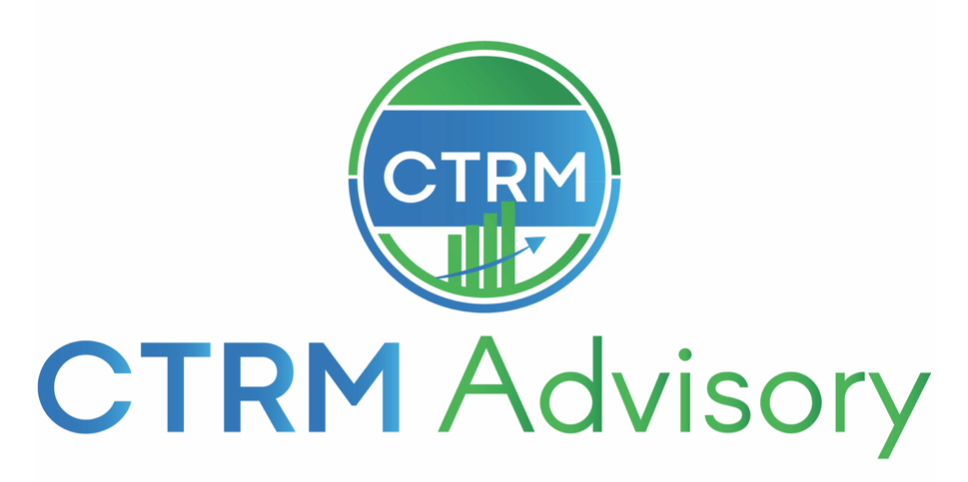 Tony Walker
tony@ctrmadvisory.com
Know storage managers, what is stored and any changes in ownership
Product can be at risk. Is it segregated or not? Will it always be available? Has it gone?
Had rice taken in Senegal and Liberia with little recourse. First was a seller that owned storage and was being financed by company to sell it, second was theft disguised as fire
Storage company went bankrupt and creditor came in and sold stock without informing owners of stock. When going to court, noticed that there was a switch in counterpart on the stock in the past and the contract lacked a single stamp so court found for the creditor on lack of proof of ownership
Master data set ideally at all locations otherwise with transformation centrally
Need to understand information on a group basis and local systems are often different and incompatible
Sooner a master data set and standardization can be established the better. Ideally global datawarehouse and standard field and book structure
Apart from efficiency of reporting locally and global consolidation there is finally ability to understand overall counterpart credit exposure and build better overviews of global business leading to risk adjusted reporting
If systems are incompatible and no master data then can create standard templates and transform data somewhere before consolidation
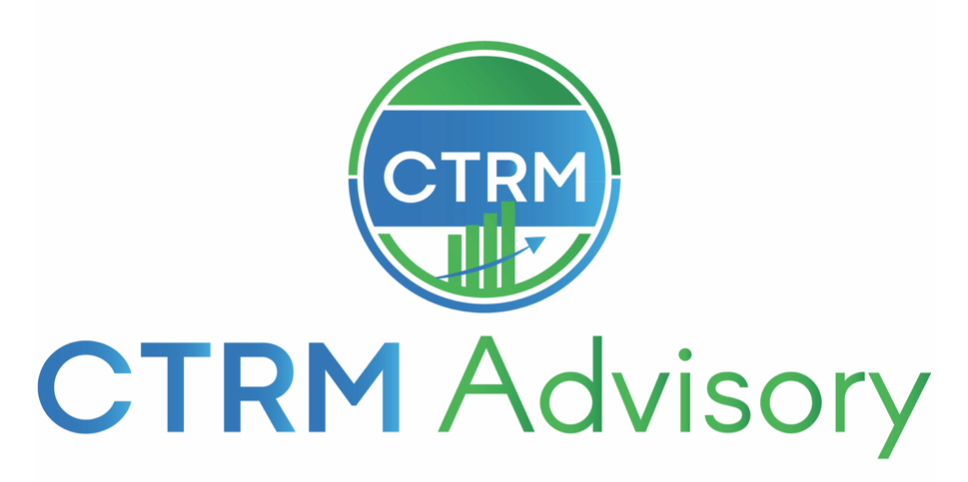 Tony Walker
tony@ctrmadvisory.com
Observation of characteristic behavior of commercial managers and how they are incentivised
Commercial managers who may be up to no good often avoid meetings with risk , will not answer their phones and will get aggressive when shown evidence of something which a control function suspects may be irregular. Often there are loud suggestions that support people “just do not understand the business” or are “trying to do everything to stop business happening”. 
Have seen avoiding behavior where meetings would be rescheduled and even lunch time if I sat at the same table the manager would try to get away. Also seen full engagement where I would turn up at an office and the manager would dominate my time and lay on extravagant entertainment from arrival to departure to avoid me spending time with staff
Also can trader explain position clearly and speak about strategy of position? 
Month end adjustments between products or last minute changes before financial reporting
Positions which stay in place despite consistent losses. Example of a spread position on oils desk palm vs rape. Ended up being due to crazy bonus structure. 
Excess insurance claims
FX exposures without convincing explanation 
Stock exposure in high risk countries or odd vessel routing
Unauthorised money transfers related to sanctioned countries
An energy desk trading short term power was incentivized to make as much profit as possible. They took control of power plants who primary purpose was to generate electricity for people and business and started turning them up and down so much that there were blackouts. The desk made huge pnl but was then subject to legal investigation and non-compliant behavior charge.
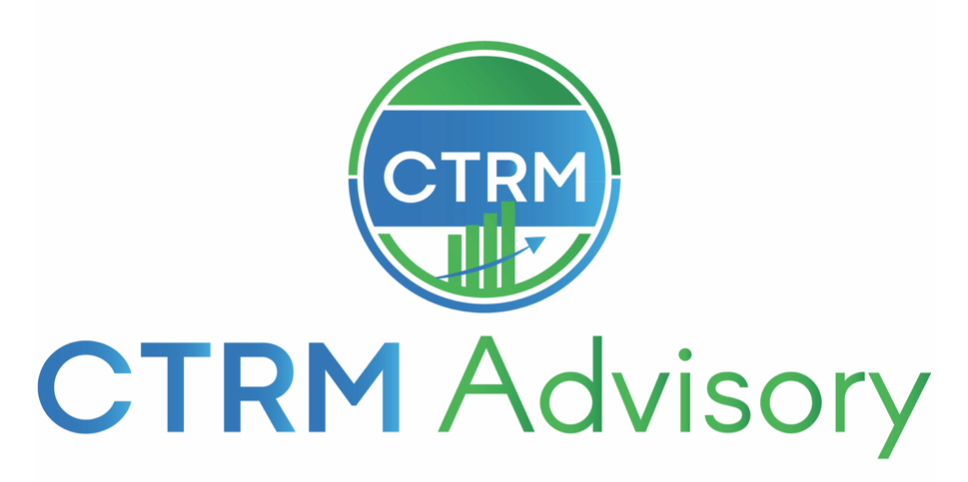 Tony Walker
tony@ctrmadvisory.com
www.ctrmadvisory.com
Policy Essentials
Easy to understand and absolutely clear about breach
Built through consultation and rolled out with full explanation and Q&A   
Applicable directly to people and their roles accounting for product and geographical variation
Fully supported top-down by the organisation and enforced at all times in disciplined way
Very clear escalation and action plan 
Should encourage a no blame culture
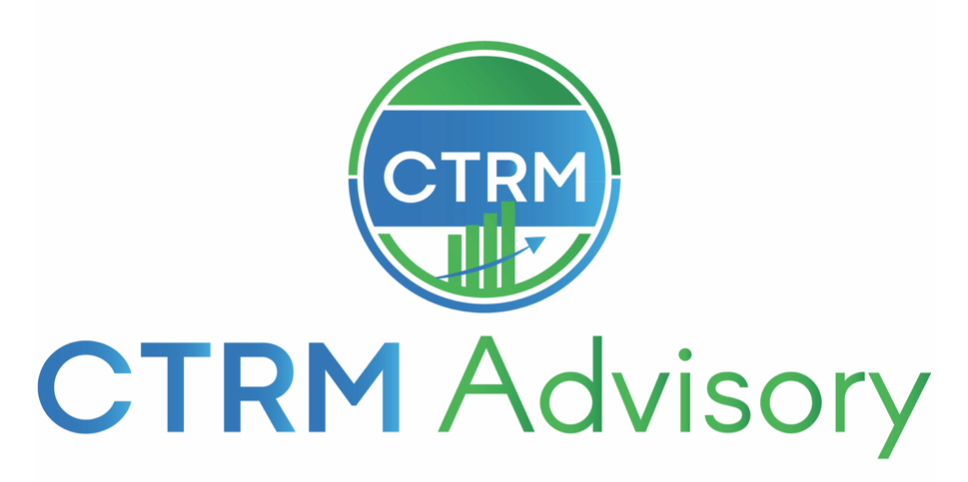 Tony Walker
tony@ctrmadvisory.com
* In depth analysis and policy examples available
www.ctrmadvisory.com
Risk Appetite
Should be specific, reality based and quantifiable
Has to state risks that wish to be taken and those that must be mitigated
Risks to be taken should be defined in ways that the business can easily interpret
Better to have multiple statements relating to different risks in the business or project
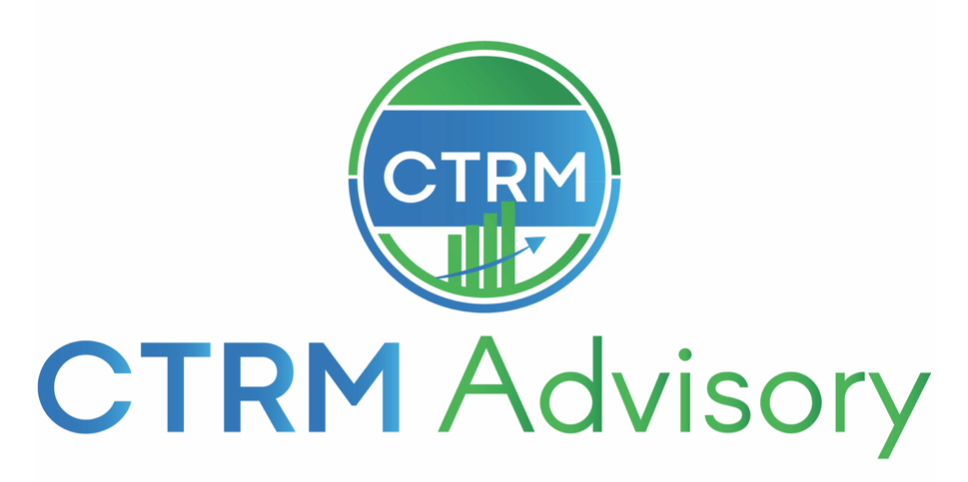 Tony Walker
tony@ctrmadvisory.com
* In depth analysis available
www.ctrmadvisory.com
Risk Culture
Consider the end-to-end process and roles/responsibilities of functions
Discuss decisions made by each function and assess how this can impact the business
Have functions define their own perceived risk/rewards and produce a documented way of working 
Openly support a no blame culture where mistakes are seen as learning opportunities
Enforce continuous business improvement with group wide communication
Create reportable KRI’s for functions which can be measured
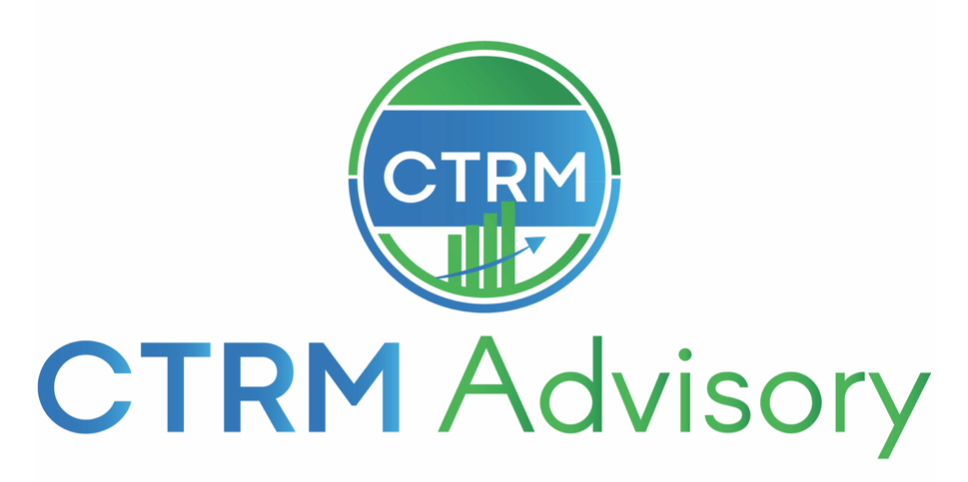 Tony Walker
tony@ctrmadvisory.com
* In depth analysis available